Vindkraftutbygging – grønn bare på den ene siden?Om konsekvensar for natur og landskap
Dag O. Hessen
Inst. Biovitenskap, UiO
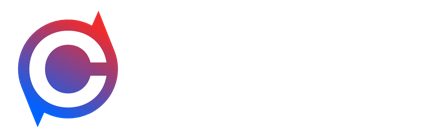 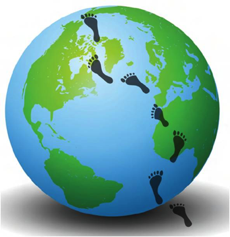 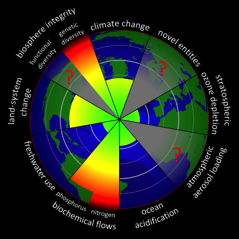 Antropocen – en ny tid
Atmosfærens CO2 har passert 400 ppm, rest-kapasiteten opp til 1.5 oC = 580 Gt CO2 = < 10 år
Verdens dyrebestander er halvert i løpet av 40 år Vektforhold mellom terrestre dyr: mennesker 36%, husdyr: 60%, ville dyr: 4% 
Verdens befolkning øker til > 10 mrd?
Global footprint: årskapasiteten brukt opp 29.07
Verden går ikke underog noe blir bedre….
Miljøbevisstheten er bedret
Renseteknologien en bedret
Sterkt reduserte utslipp av en rekke miljøgifter
Noen store seire: Forsuring, ozon, visse miljøgifter
... men noe blir verre: klima, mangfold og andre miljøgifter…
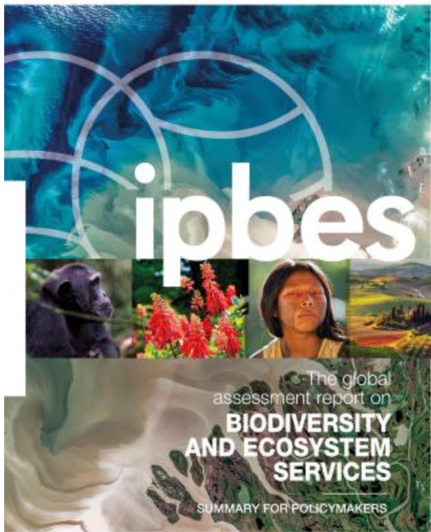 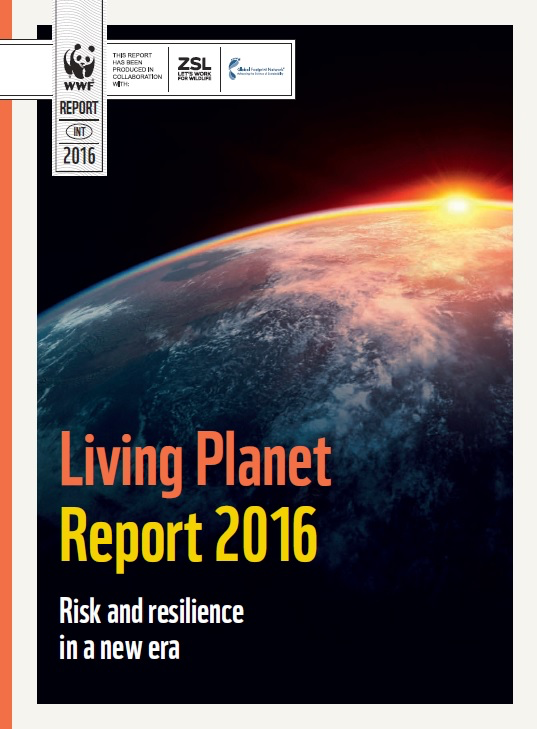 State of the planet
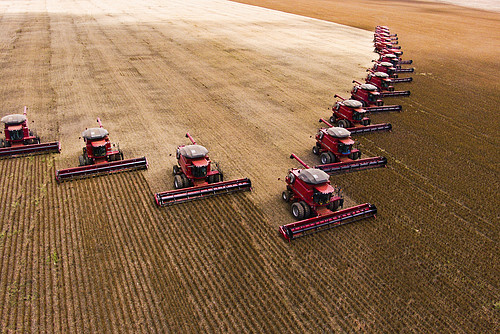 Vi liker natur, men hvorfor taper den da?
Hvor interessert anser du deg selv å være i friluftsliv og aktiviteter ute i naturen? (n=602) Prosent.
Hvor interessert anser du deg selv å være i miljøvern? (n=602) Prosent.
84% mener de er interessert i friluftsliv eller aktiviteter ute i naturen
79% sier de er interessert i miljøvern
Hva er naturen verdt?
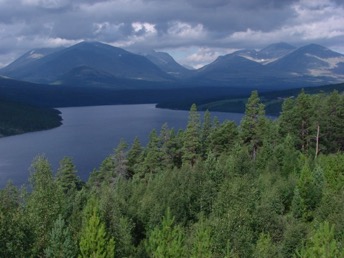 Naturens egenverdi (det biosentriske eller dypøkologiske argument - verdi frikoblet menneskelige interesser)
Naturens estetiske eller opplevelsesmessige verdi (i grenseland mellom biosentrisk og antroposentrisk argumentasjon)
Naturens varer og tjenester (den direkte og indirekte verdi - alt fra rekreasjon til kroner)
Diskontering og tidsaspekt
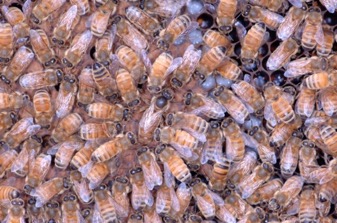 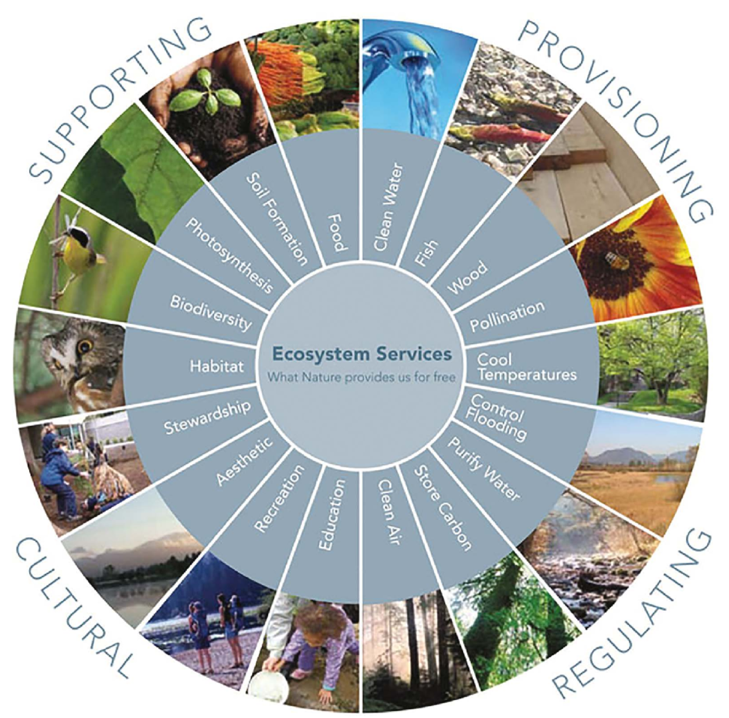 Ecosystem services
7
CO2, klima og økosystemer
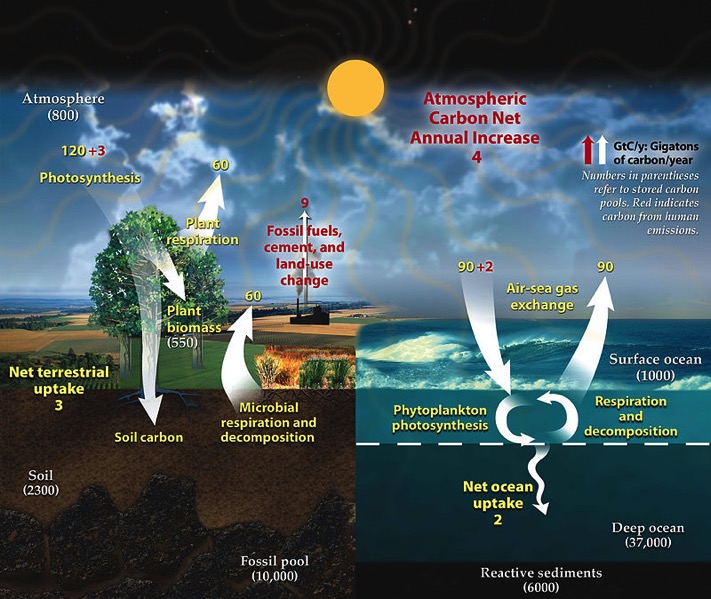 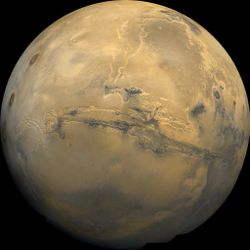 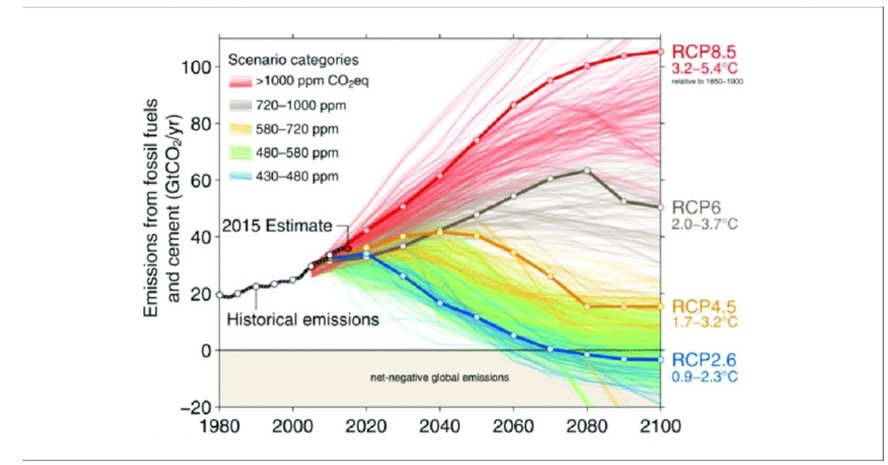 Hvor ille kan det bli?
Og vil det “gå over”?
Natur som salderingspost…
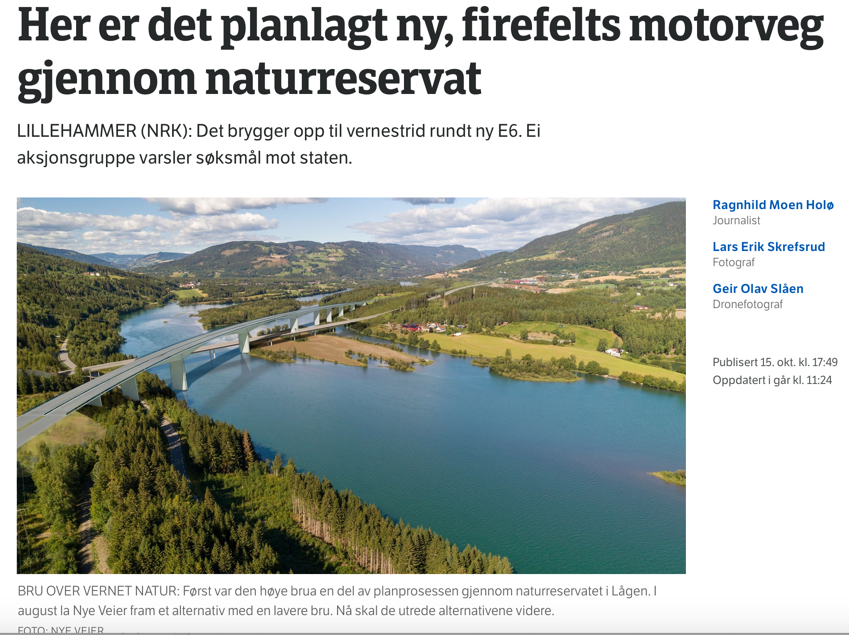 Verdien av det urørte
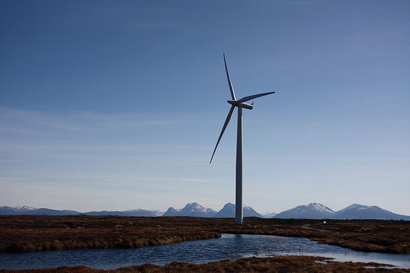 “… we have never seen nothing before”.
Vi liker laftehus, setervoller og skigarder, men ikke høyspentmaster og vindmøller i naturen
Irrasjonelt? Ja, men legitime argumenter
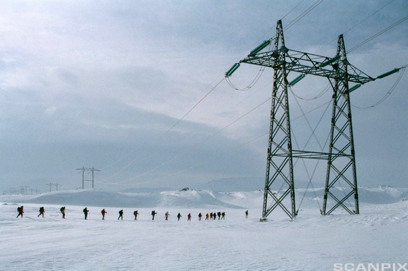 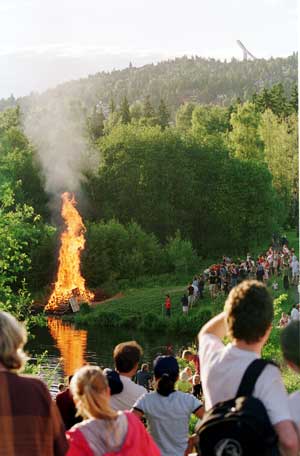 Landskapslykke
Mindre smerte, mindre frykt, redusert blodtrykk, mindre stresshormoner… ved opplevelser av natur og dyr
Natur istedet for piller
Natur stimulerer kreativitet
Natur gir bedre livskvalitet
Natur er god samfunnsøkonomi
Altså: natur må ikke være en salderingspost, men blir det i møte med “realitetene”.
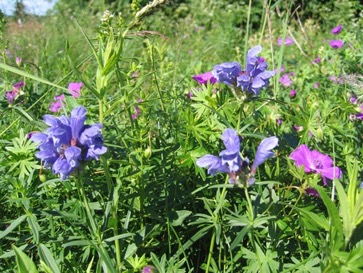 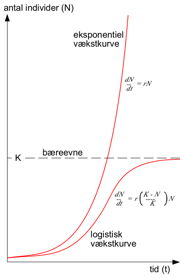 Vekst som problem og/eller løsning?
Problemene er knyttet til vekst – kan vi også vokse oss ut av problemene?
Hvor reelt er frikobling?
IEA – prognoser som selvoppfyllende profetier?
Vekst er ikke bærekraftig om den skjer på bekostning av natur
Arealbruk kan knapt effektiviseres
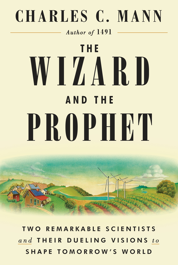 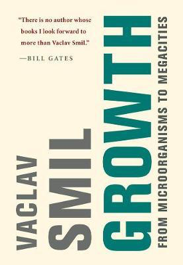 Grønt er ikke alltid grønt
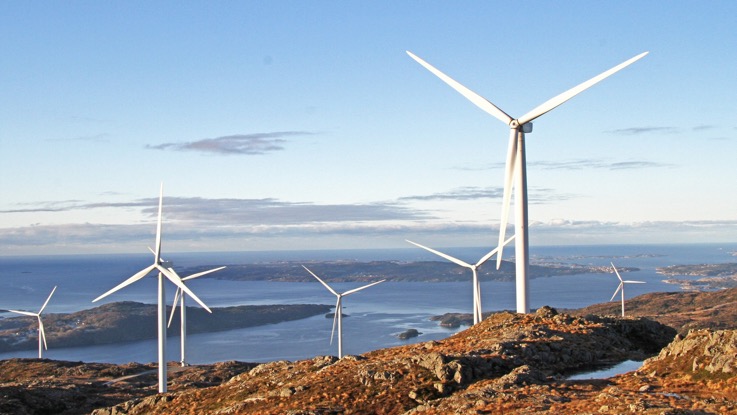 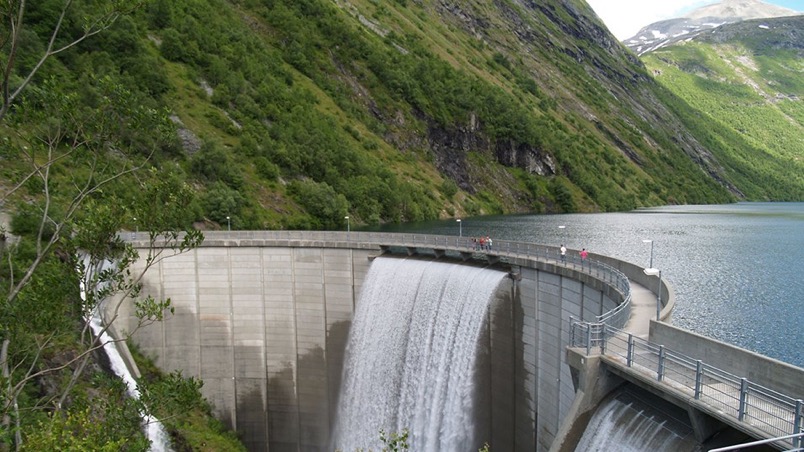 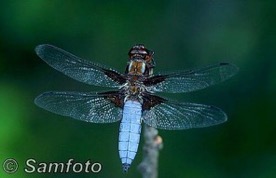 Biomangfoldlov og landskapskonvensjon
… å sikre ved vern og bærekraftig bruk at naturen med dens biologiske, landskapsmessige og geologiske mangfold og økologiske prosesser tas vare på for fremtiden.
Gjelder parallelt med annen ressurslovgivning, vil angi de generelle prinsipper for naturforvaltning, mens annen lovgivning vil konkretisere forvaltning
Forvaltning av norsk natur skjer i økende grad i en internasjonalt  kontekst juridisk (og moralsk?)
Formålet med den europeiske landskapskonvensjonen er å verne, forvalte og planlegge landskap og organisere europeisk samarbeid på disse områdene.
Hvor ligger løsningene?
Forskning
Politikk
Finans
Marked (=jeg)
Produsent
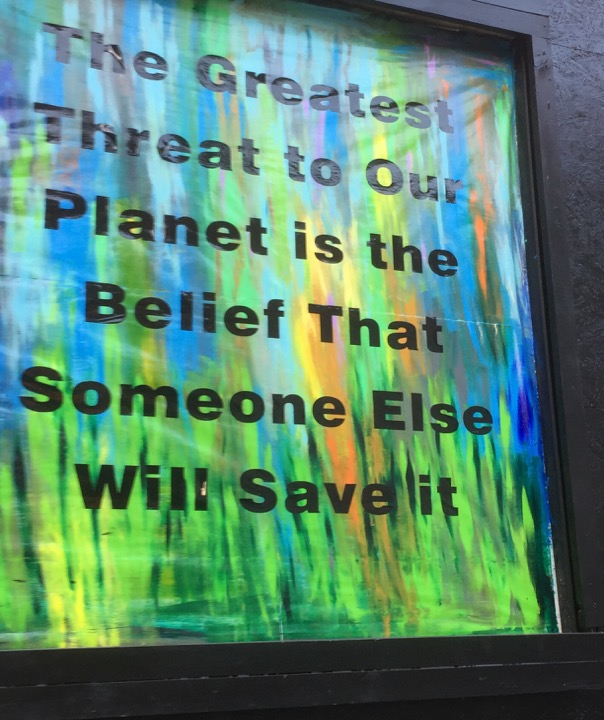